Kendini Tanıma ve Benlik
Kendini tanıma niçin gerekli?
İnsanların kendini tanıması zordur. 
Neden?
Benlik nasıl oluşur?
Kalıtsal ve  Çevresel belirleyiciler
Benlik: İçsel olarak kişinin kendisini algılama tarzı, tanımlaması, ifade etmesi
içsel, kişisel ve subjektiftir.
Coopersmith, benlik saygısı gelişimini etkileyen dört temel etmenden söz etmiştir:
1. Çocuğun başkalarından kendi benliğine karşı algıladığı değer – sevgi, övgü ve ilgi
2. Çocuğun başarı deneyimi – çevresi içinde algıladığı durumlar
3. Çocuğun başarı veya başarısızlıkla ilgili kişisel tanımları
4. Çocuğun olumsuz tepki ve eleştirilerle başa çıkma tarzı.
Kendine bakış açısı dirençlidir ama  değişebilir.
Bireyi oluşturan özellikler: 
Beden Algısı

Duygu

Düşünce
Davranış

İstek ve gereksinimler

Amaç ve değerler

Yetenek ve beceriler
güçlü ve zayıf yönler
Sosyal çevre

Kişilik Özellikleri

Çatışma çözme biçimi
Gerçek benlik ve ideal benlik
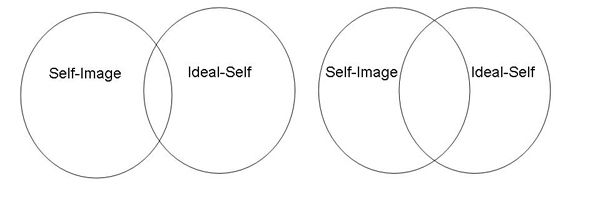 Psikolojik sağlığı iyi olan bireylerin sahip olduğu nitelikler (Maslow) :
Kendini ve başkalarını olduğu gibi kabul edebilme, hoşgörü
Derin kişiler arası ilişkiler
Hayattan gerçek bir doyum alabilme. 
Özerk,
Yaratıcı,
Demokratik olabilme
Kendi  dışında problemlerle ilgilenme, 
Bir amacı bulunma. 
Amaçlar ve araçlar arasında uygun ayrımı yapabilme.
Düşmanca olmayan mizah duygusuna sahip olma. 
Yalnız kalabilme.
Kendini tanıma penceresi 
Kişinin özelliklerini barındıran çerçeve
Amaçlar, korkular, gereksinimler…..